Mega Goal 1.1
Unit 2
CareersListen & Discuss
Done by: Entisar Al-Obaidalah
Lesson Objectives:
Mention
Discuss
02
01
some jobs and the skills needed.
the 21st  century skills.
Answer
Read
04
03
For specific information
Some comprehension questions coreectly
Warm Up
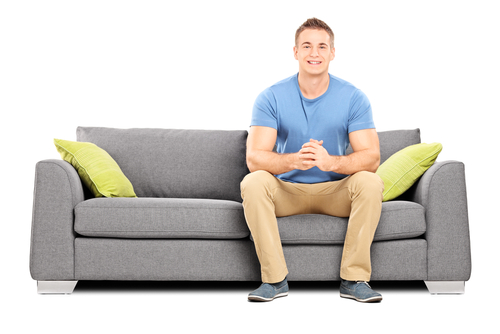 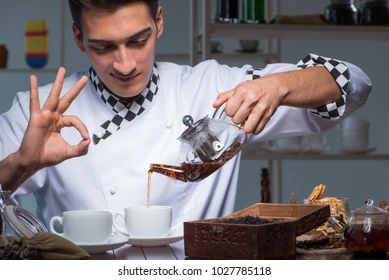 Do you know any unusual jobs ?
Can you guess the jobs in these pictures ?
Furniture tester
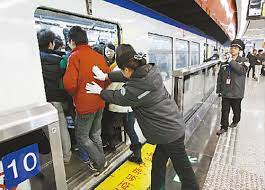 tea tester
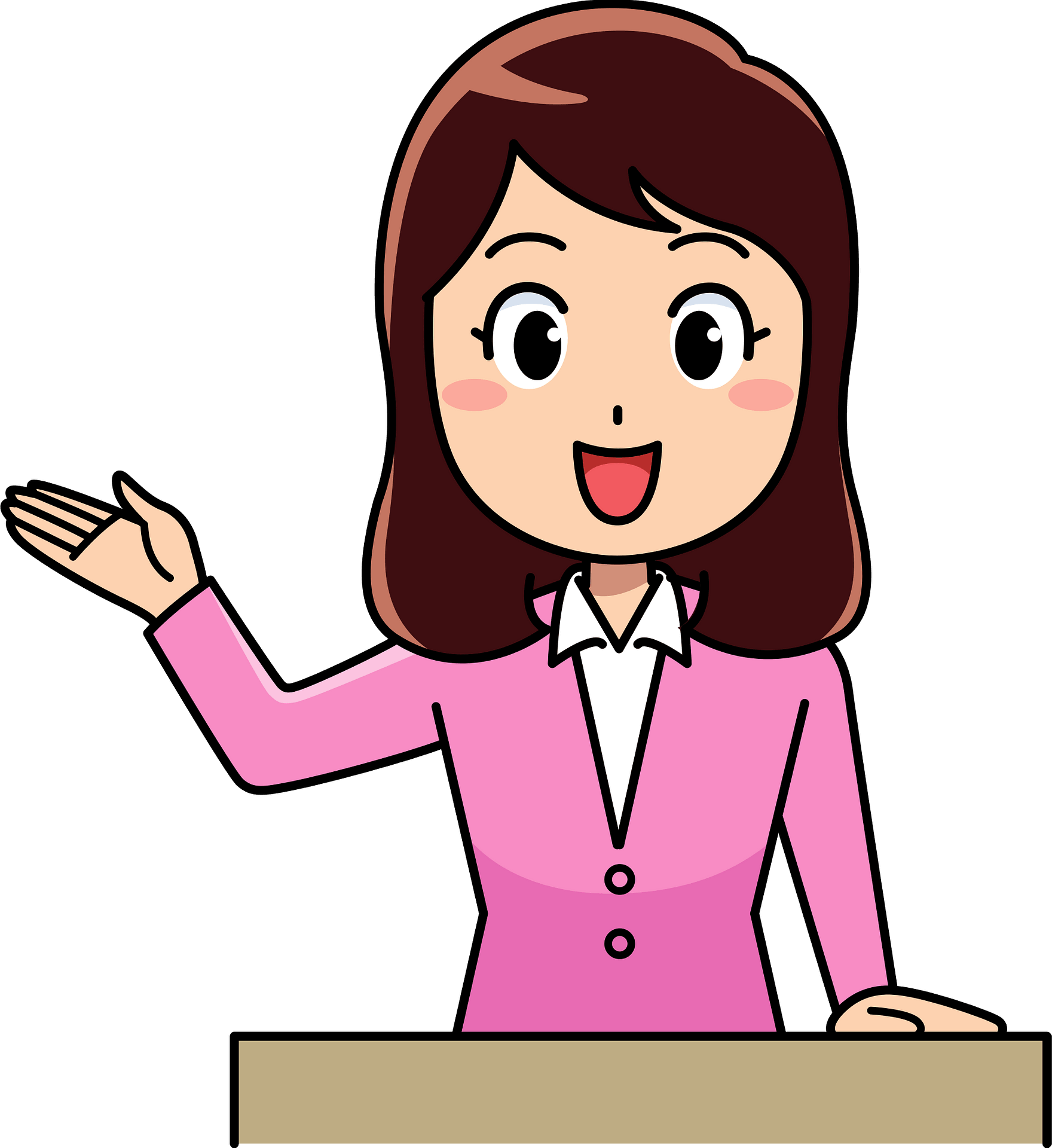 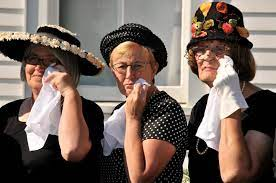 Train pusher
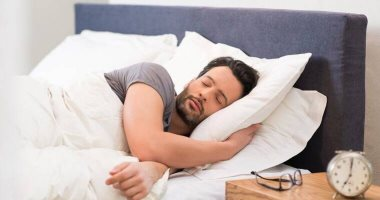 A professional mourner
A professional sleeper
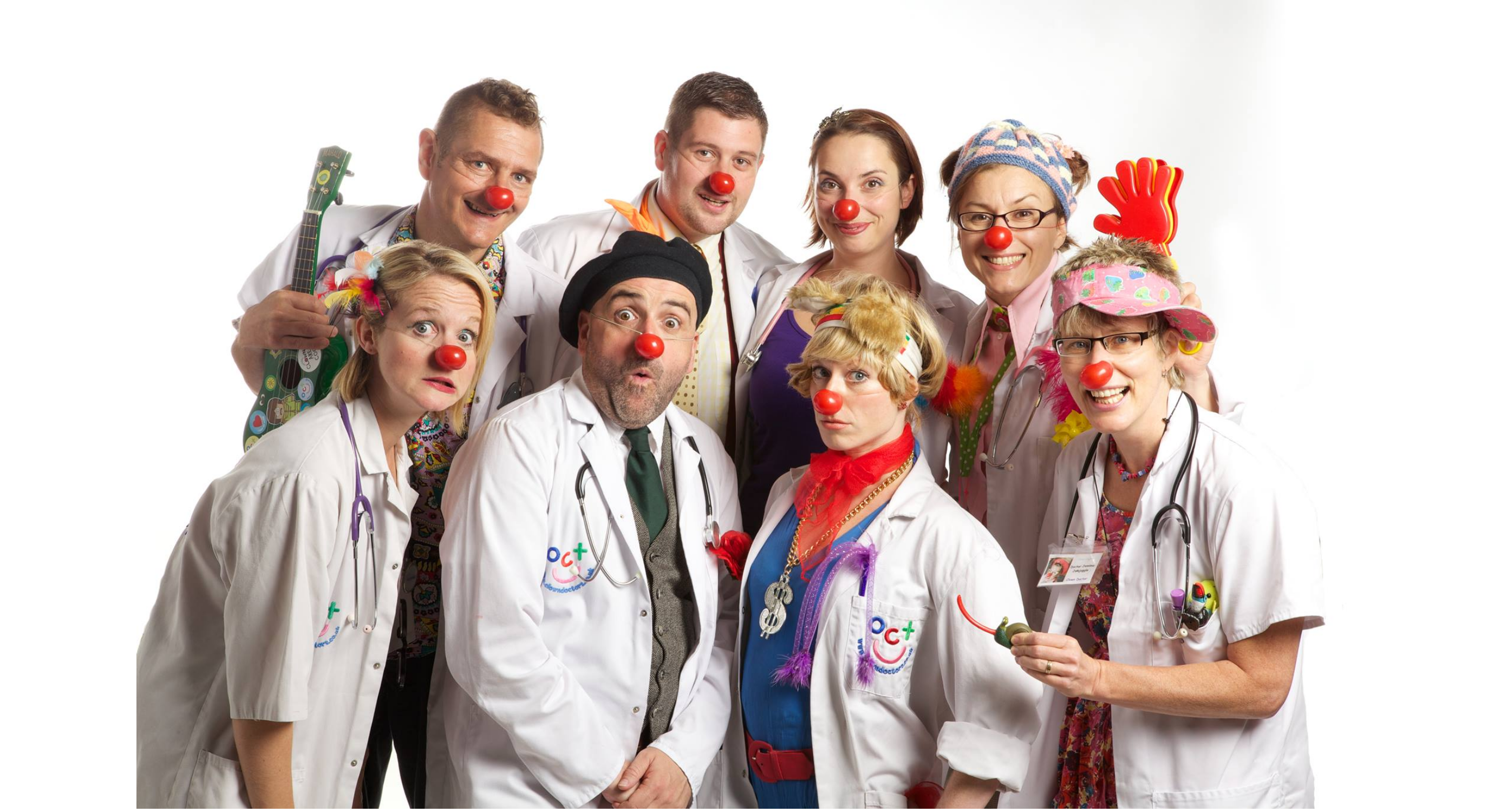 Can you guess their job?
What are they doing?
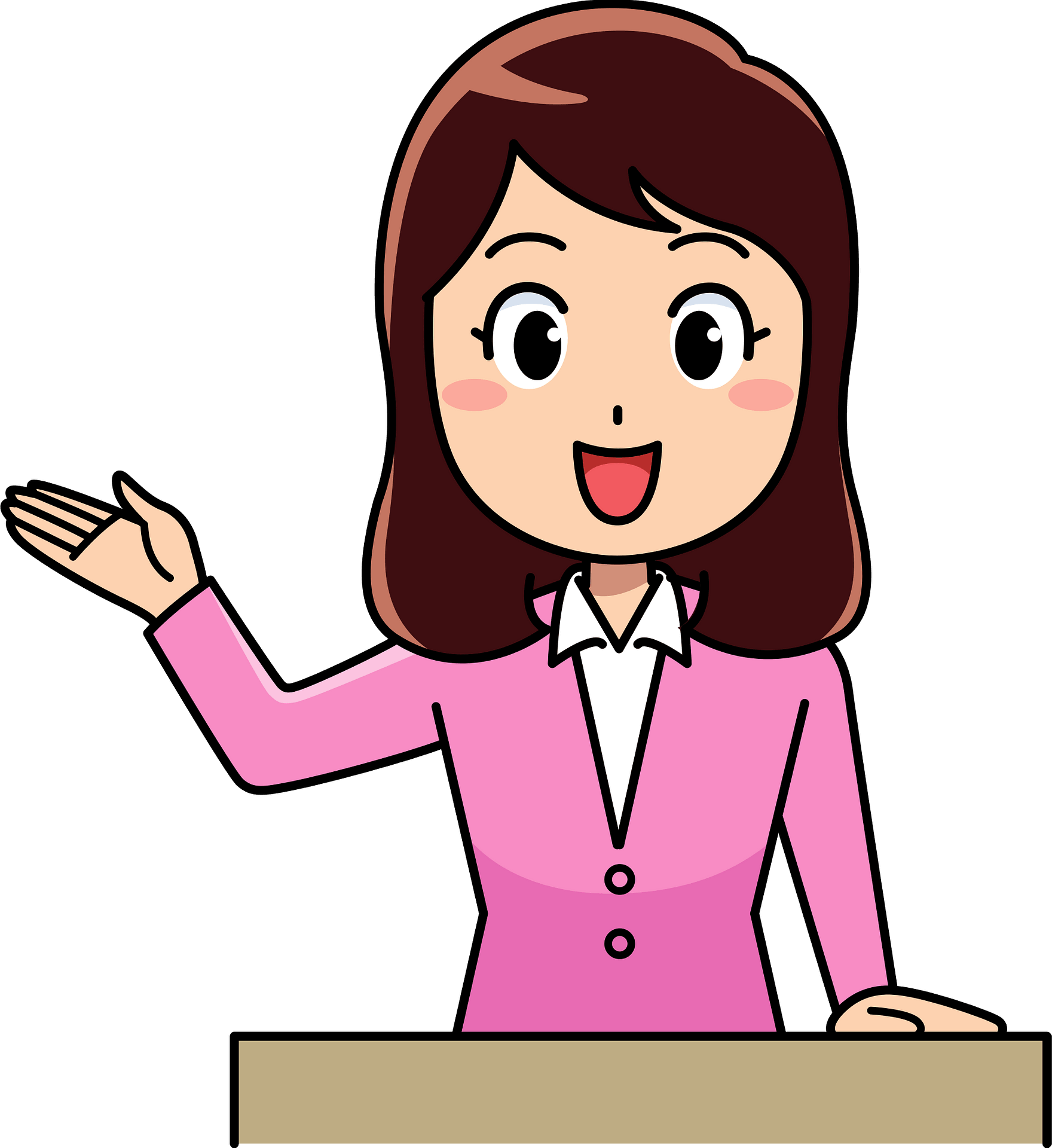 a hospital clown!!
A hospital clown visits sick children in the 
hospital and makes them laugh
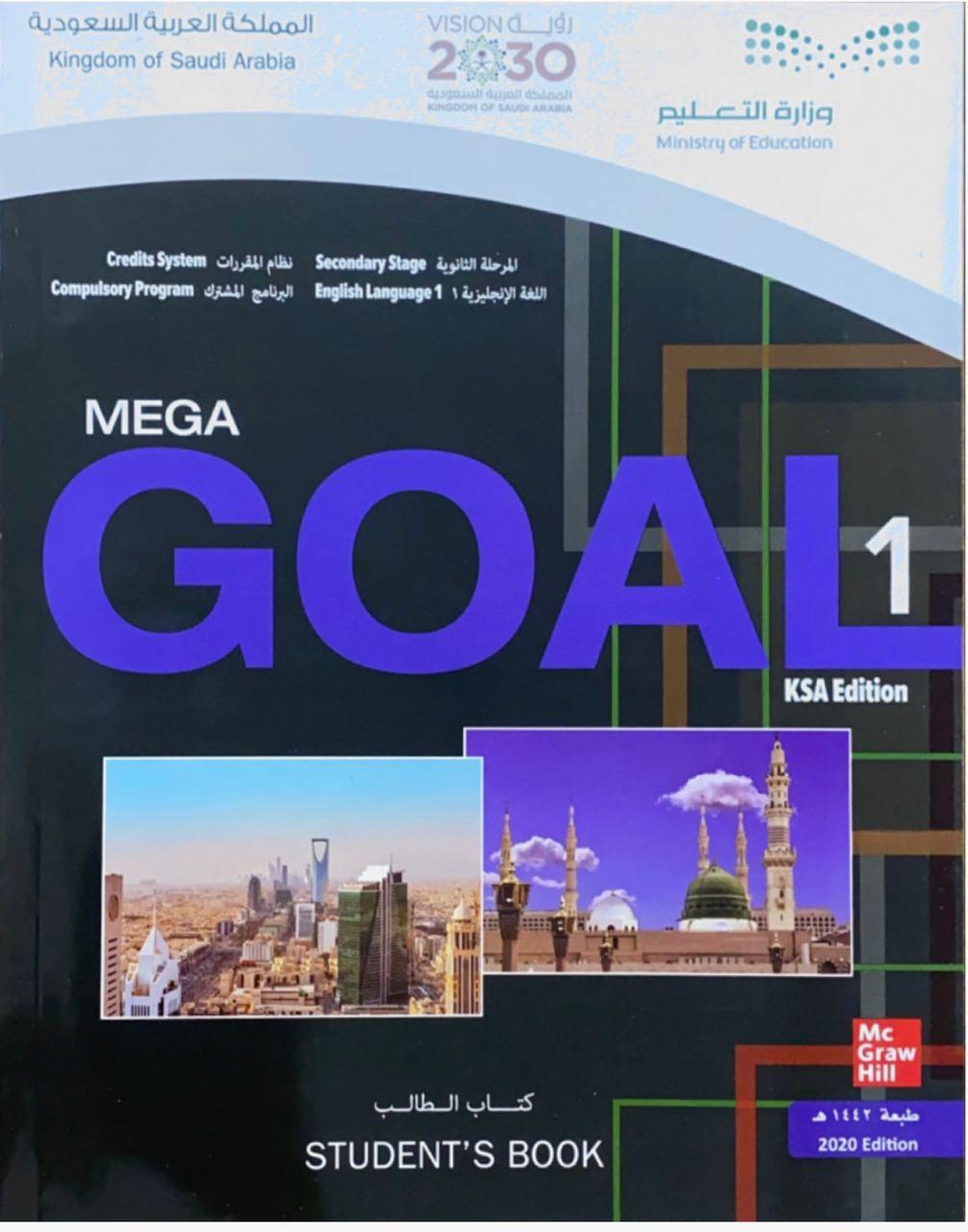 Open
Book , p(20)
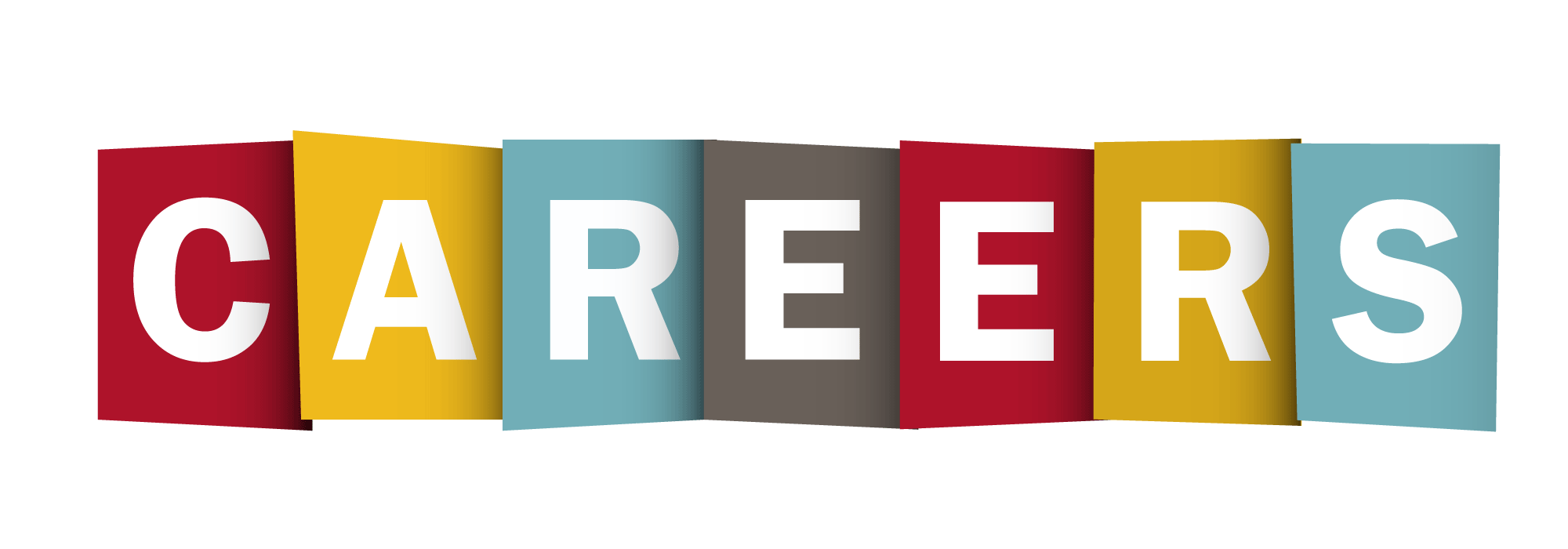 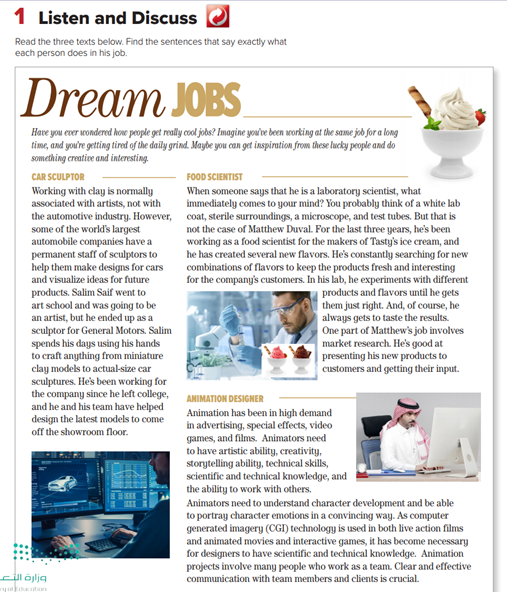 What’s the title of the text ?
1
2
How many subtitles are there ?
3
What is the title of each one?
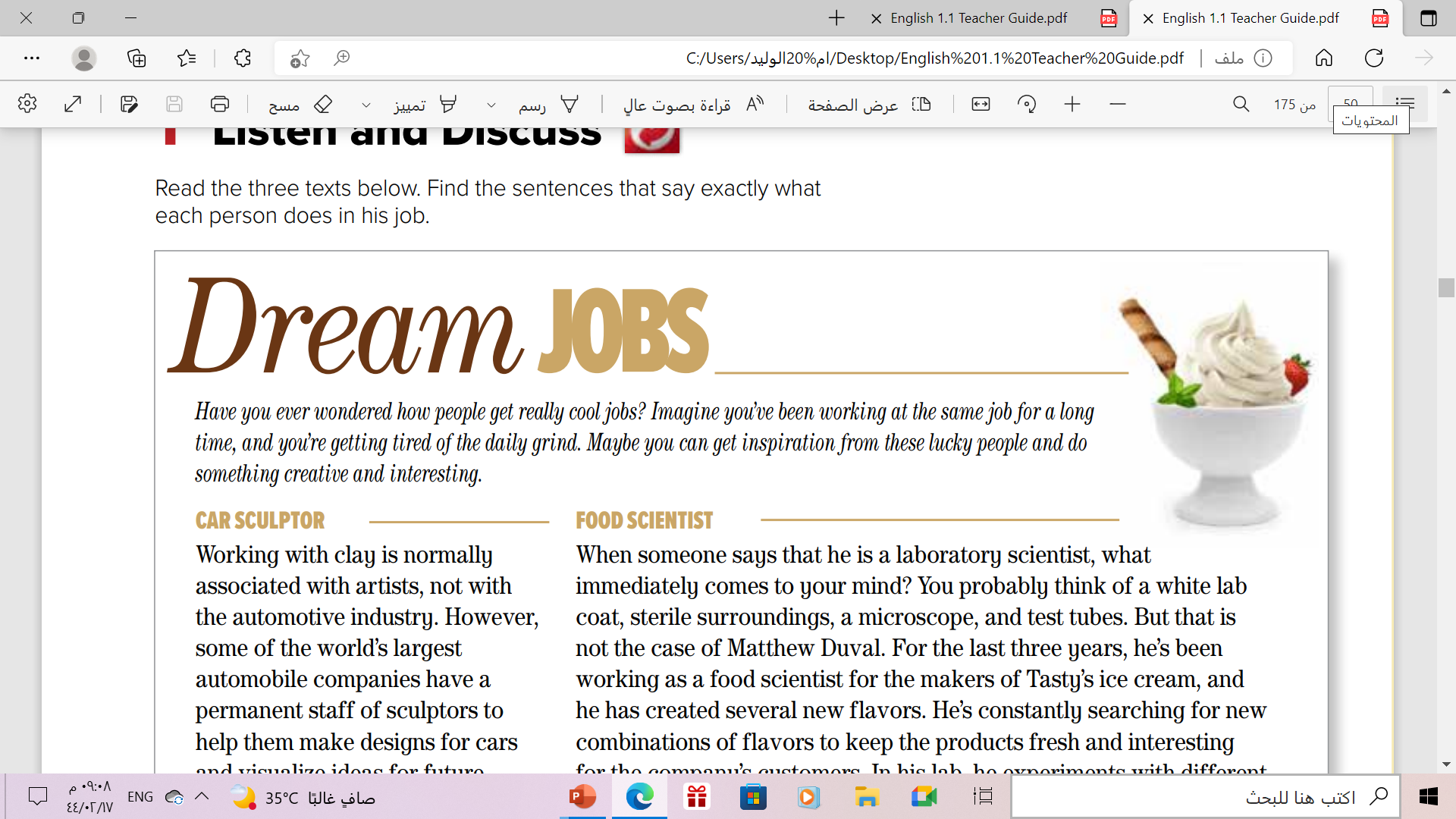 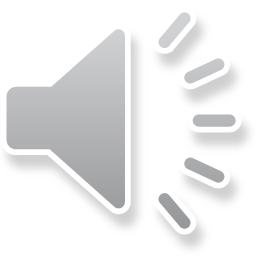 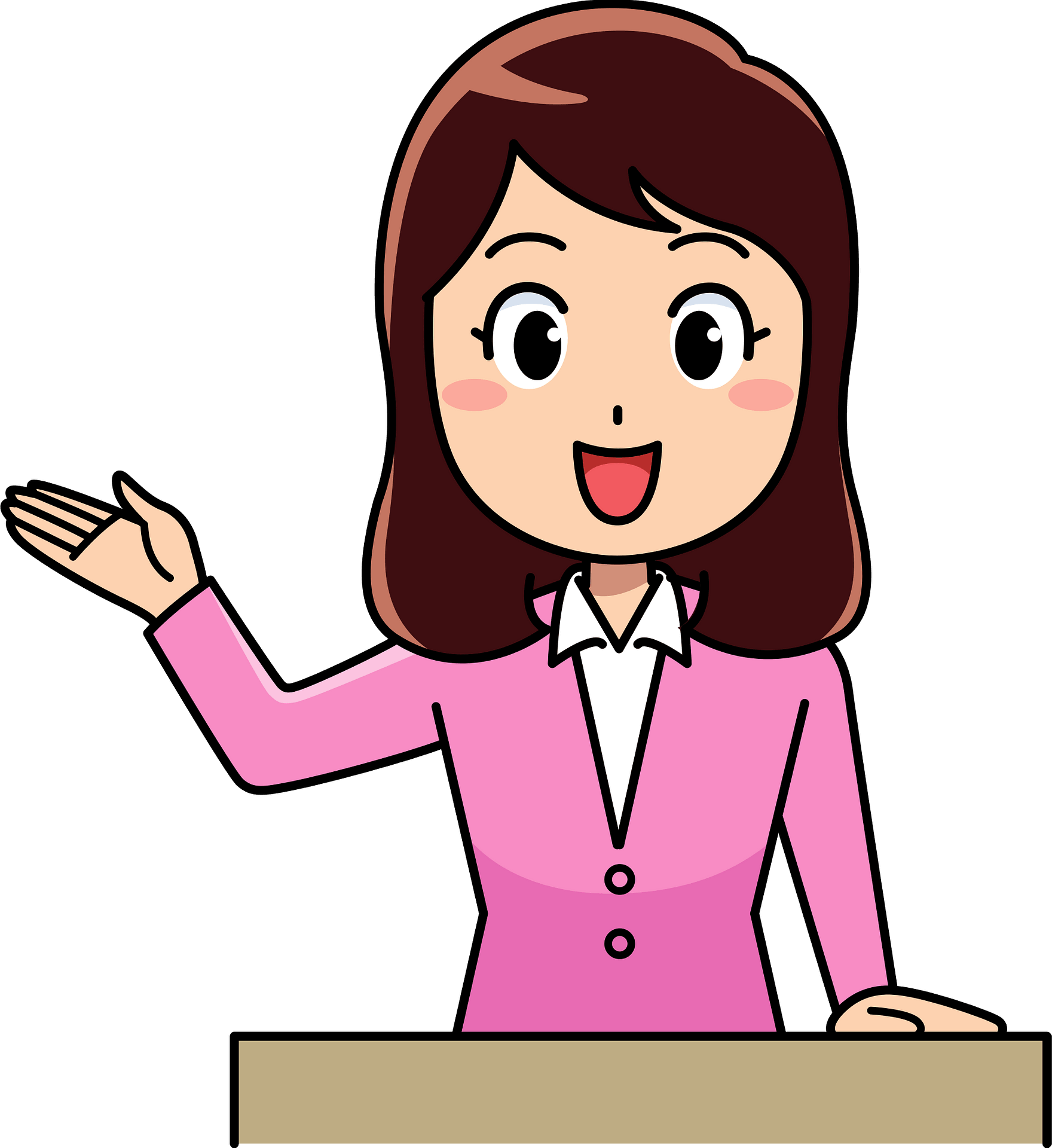 We are going to read about three people with unusual jobs. 
scan for facts about each person.
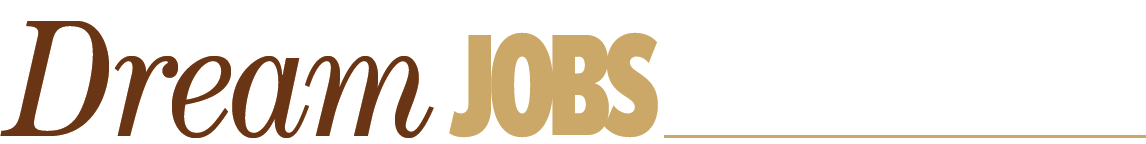 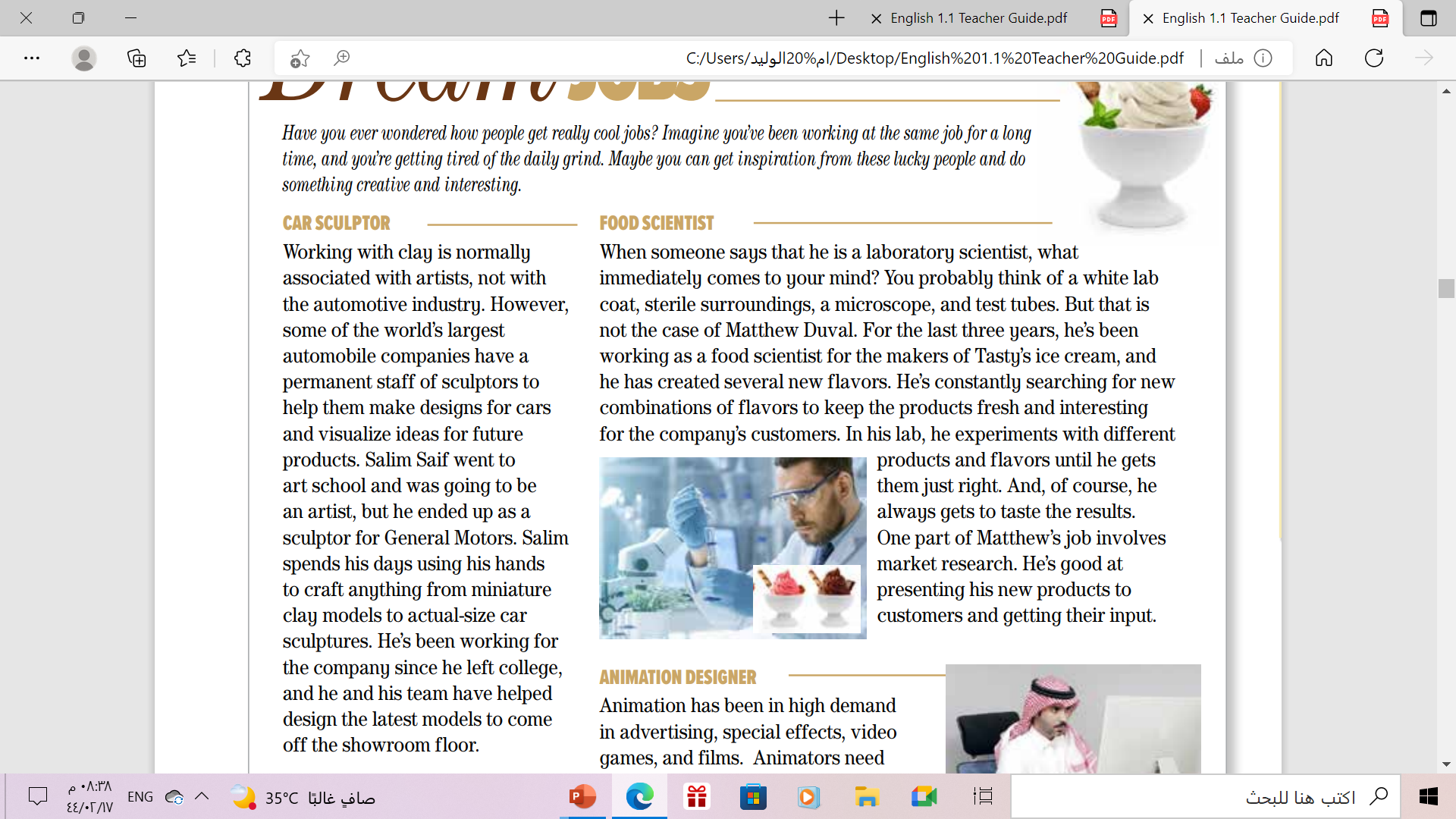 What is the person’s name?
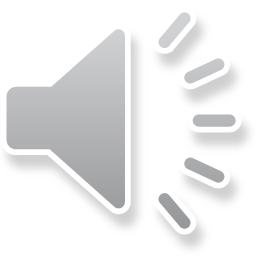 Salim Saif
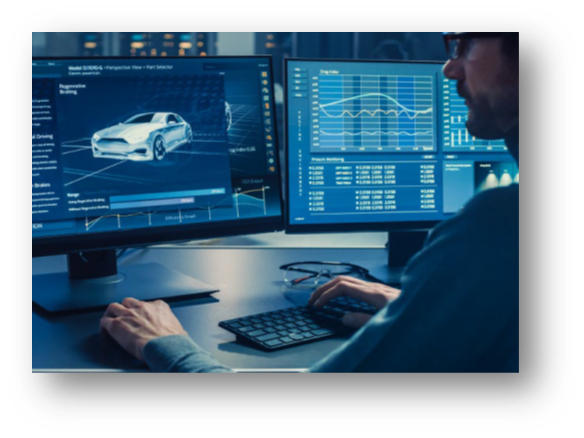 Where does he work?
General Motors
What does he do?
He makes clay models of cars
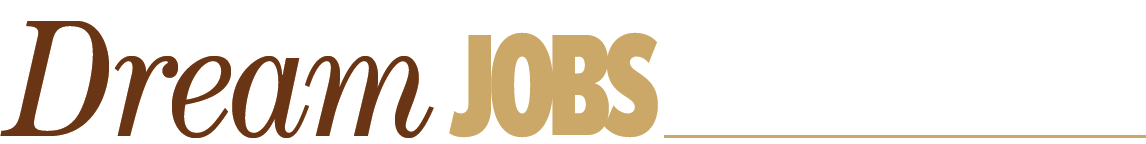 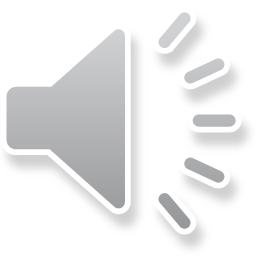 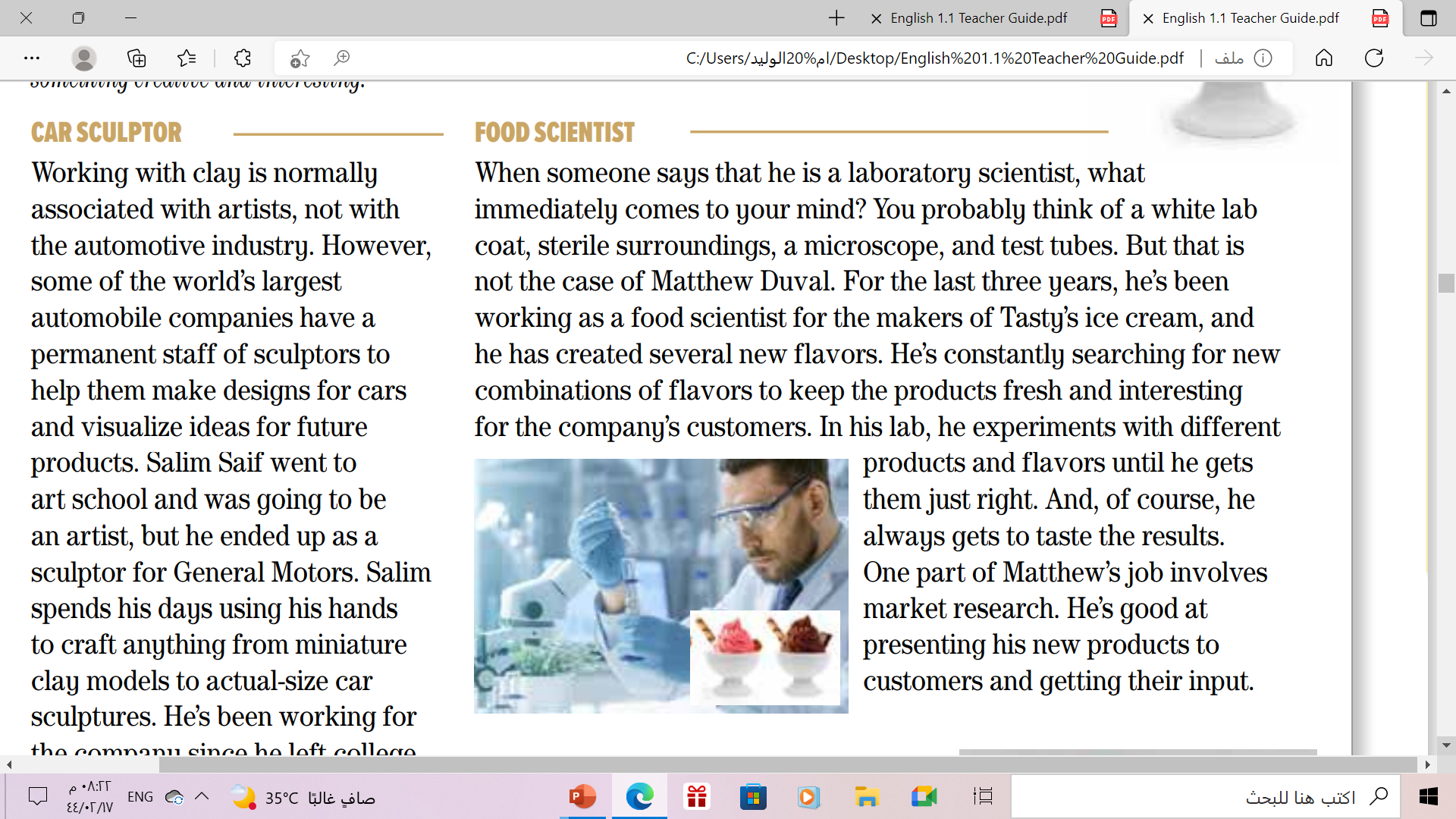 What is the person’s name?
Matthew Duval
Where does he work?
Tasty’s ice cream
What does he do?
He creates new ice-cream flavors
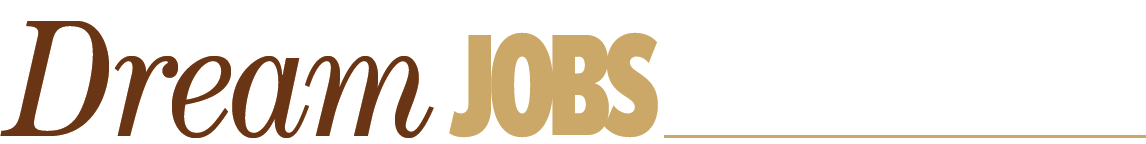 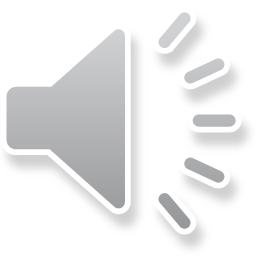 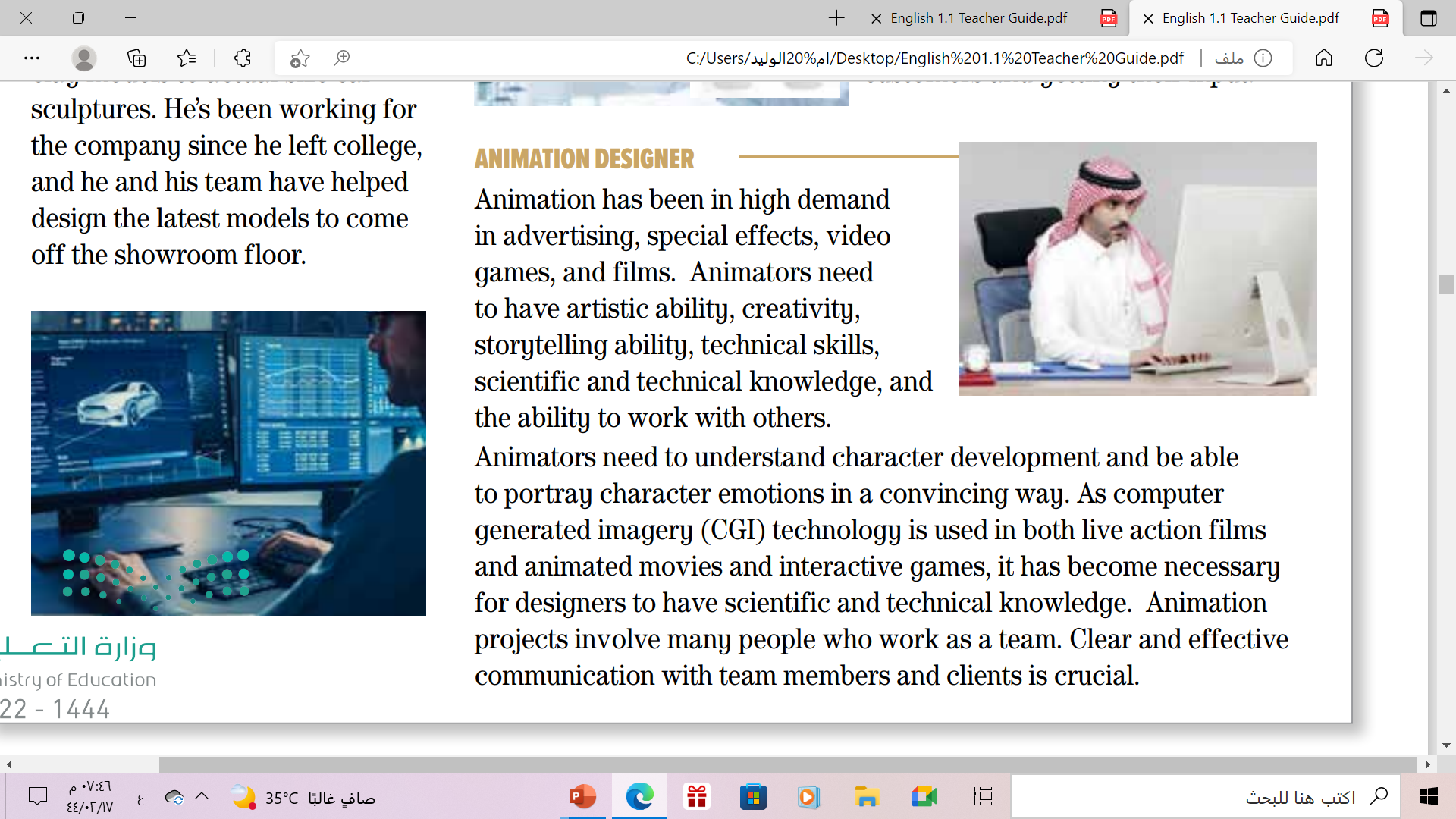 What skills do animators need to have?
artistic and storytelling ability, creativity etc.
What projects require an animator?
artistic and storytelling ability, creativity etc.
What is necessary to do their work?
computers
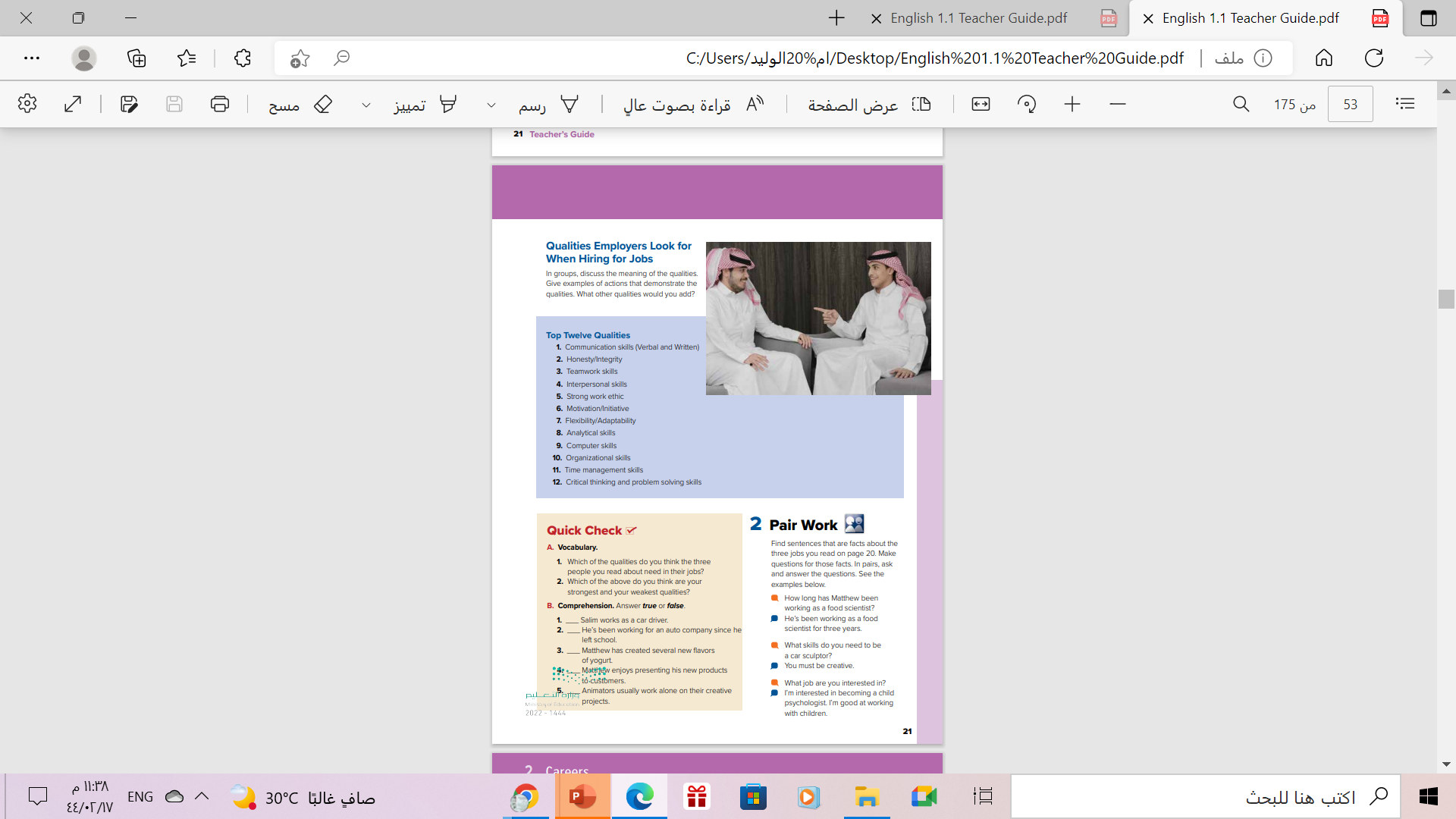 Open
Book , p( 21)
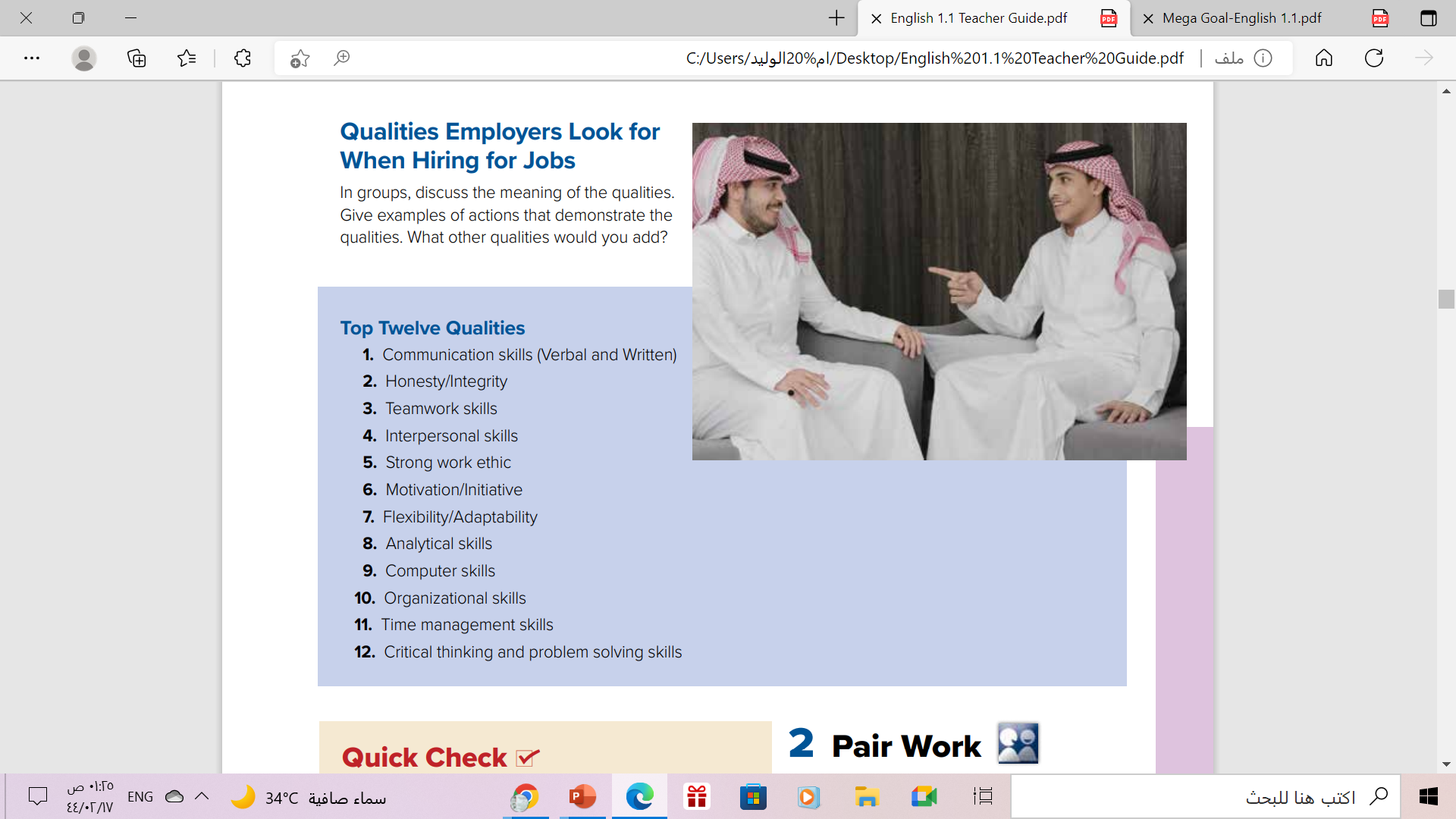 Discussion
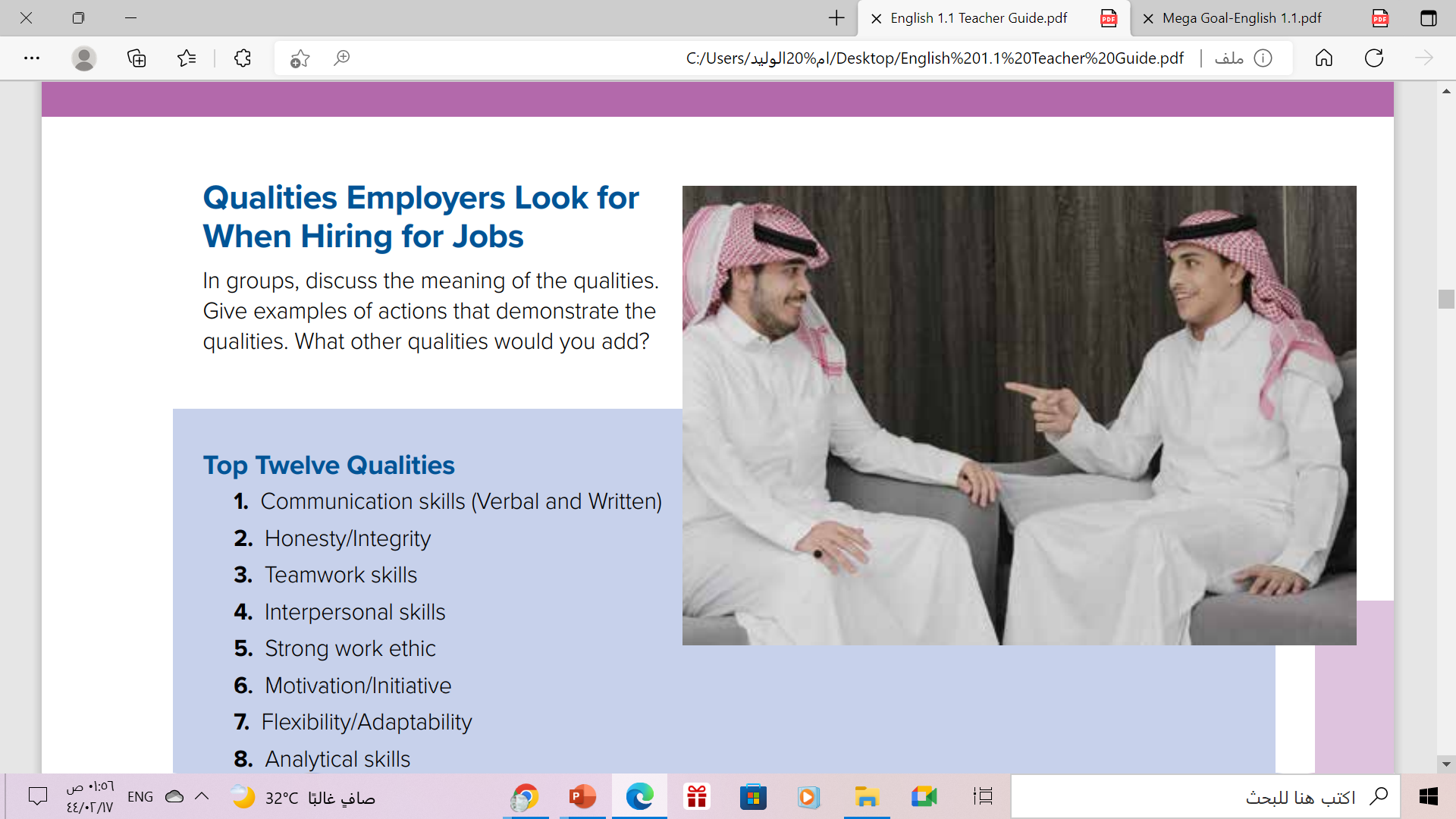 Where are they?
How do you think each person feels?
Where are they doing?
Read along as u Listen
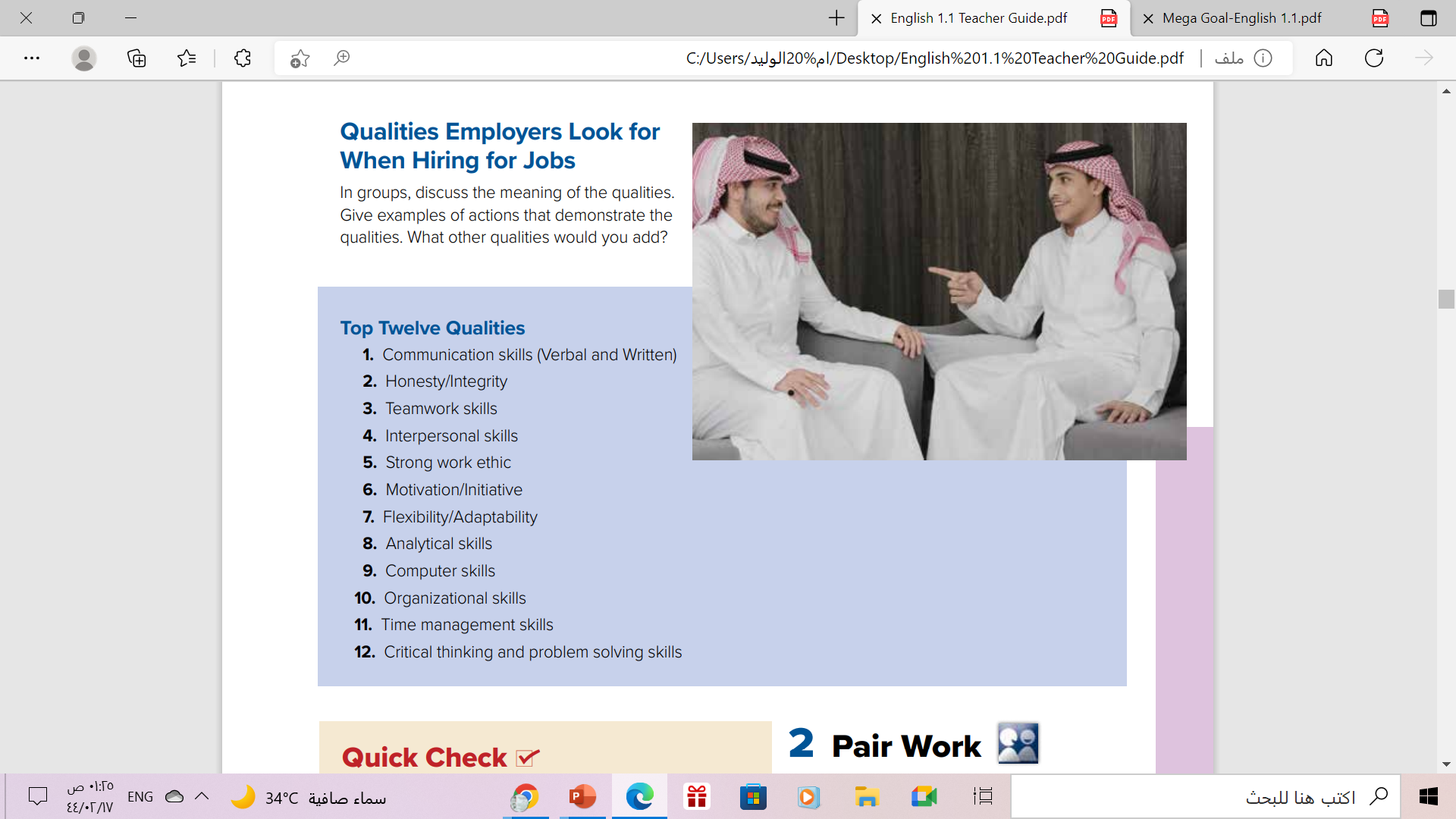 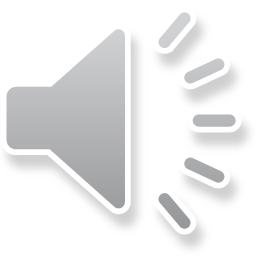 The 21st century skills
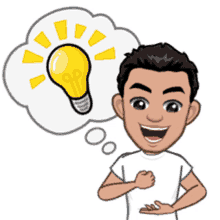 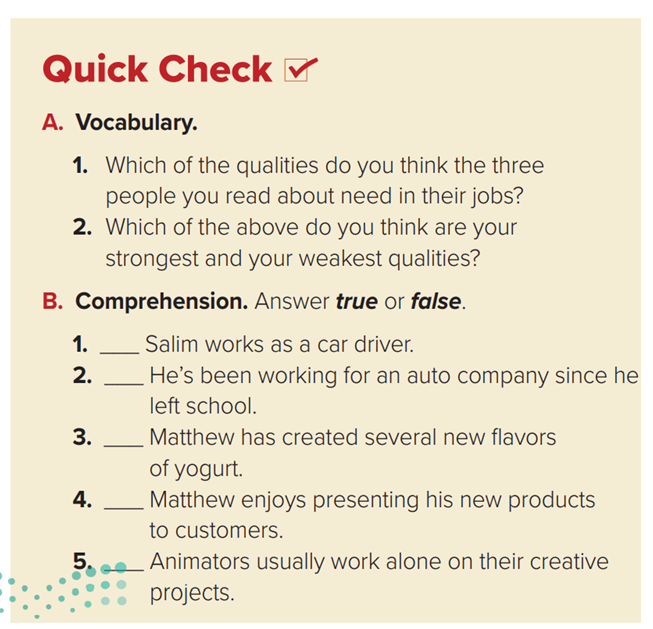 Answers will vary.
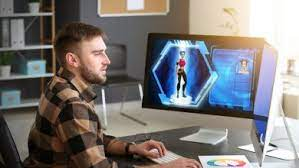 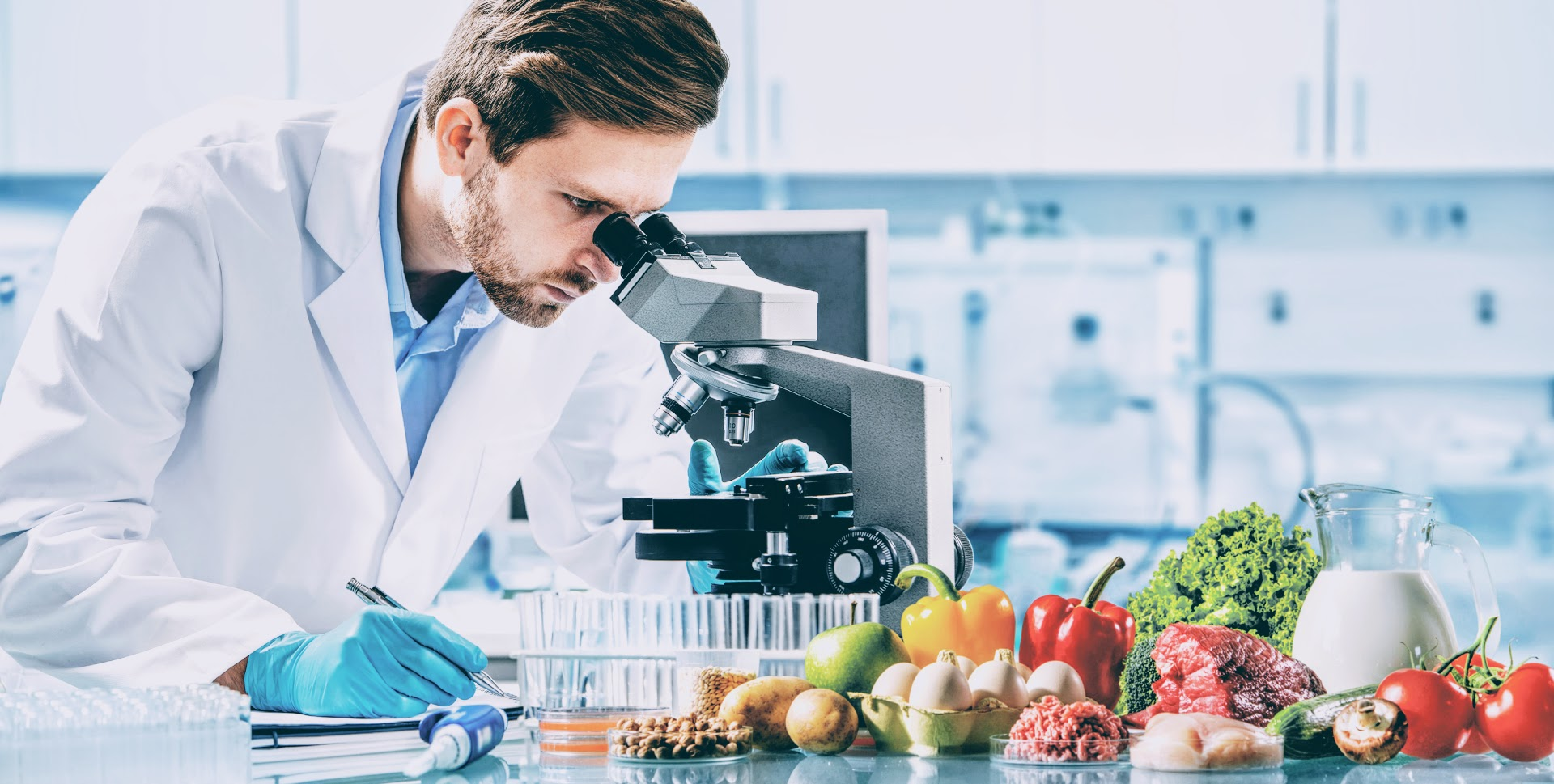 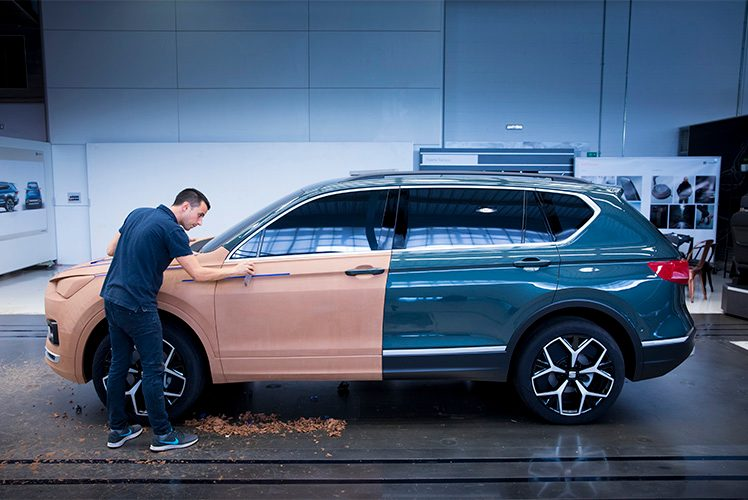 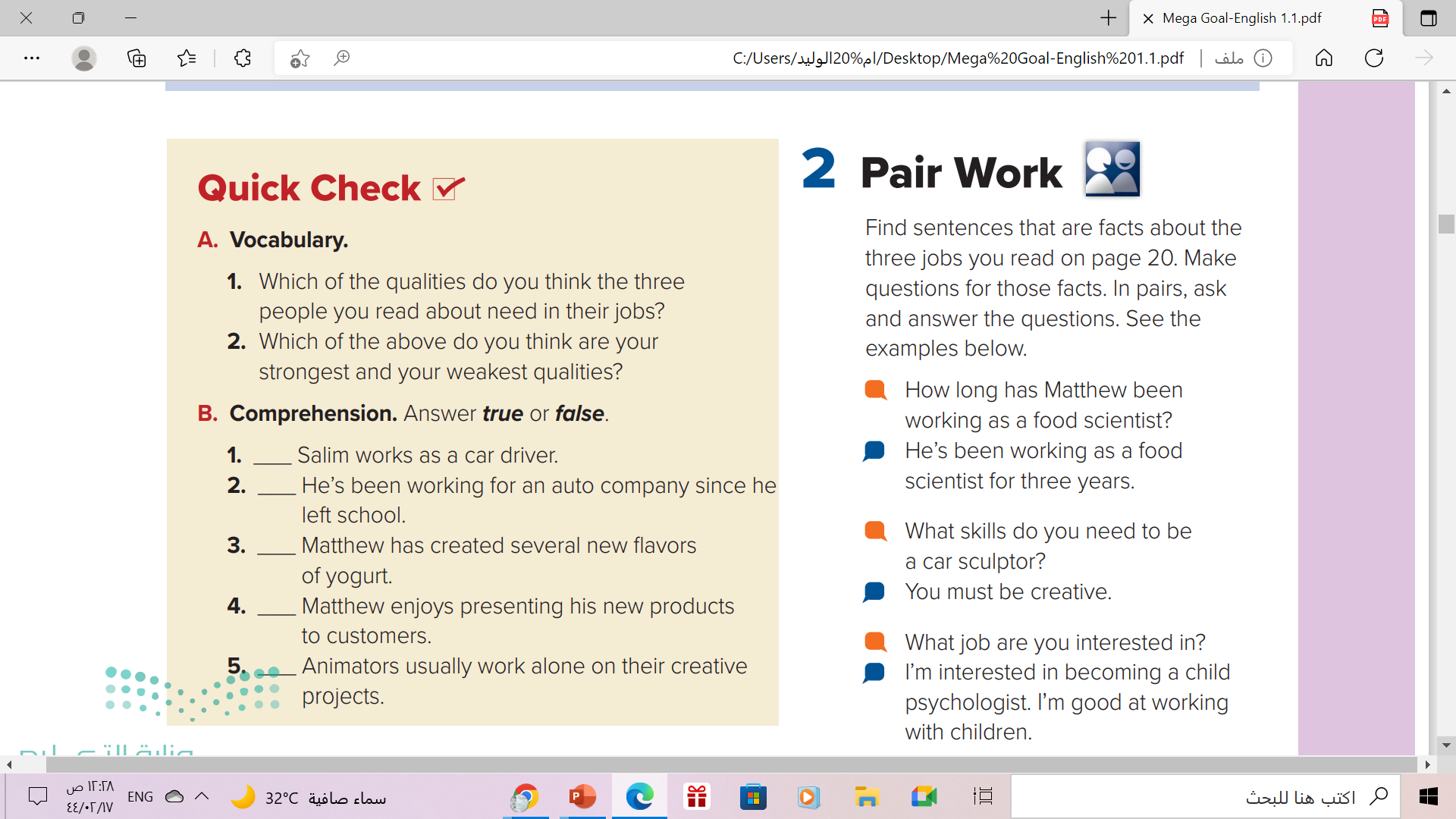 F
T
F
T
F
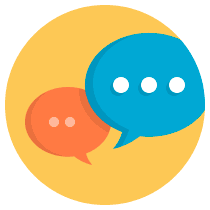 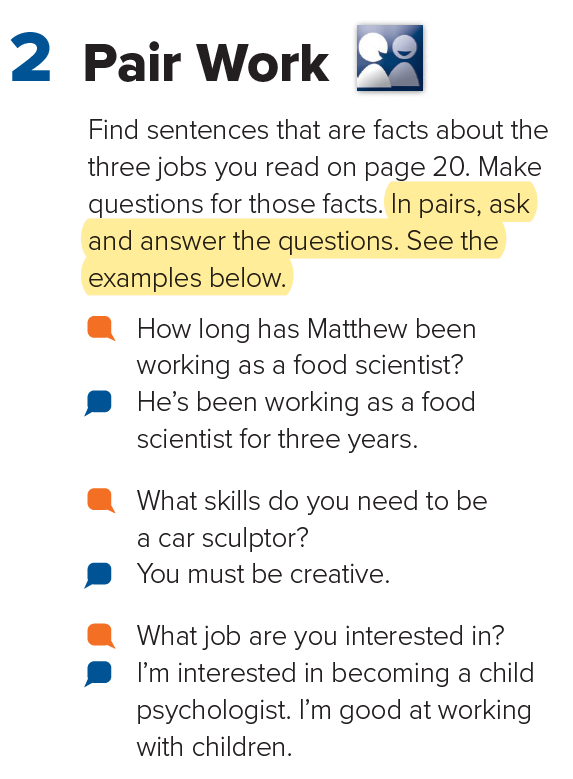 Listen , Repeat &Take turns
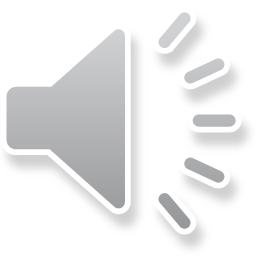 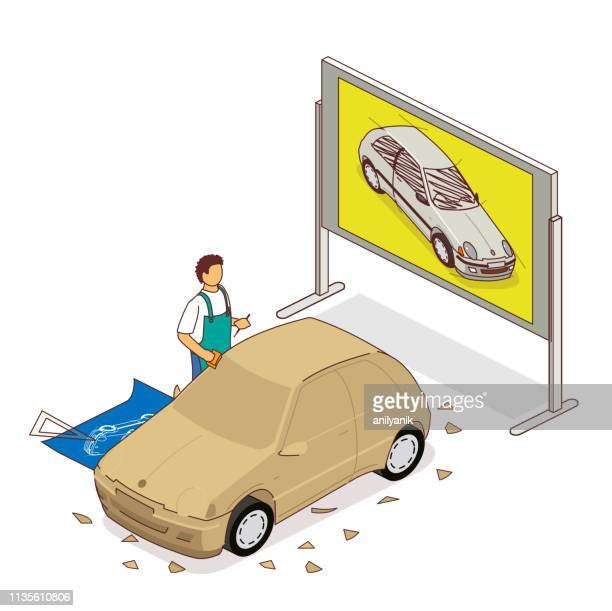 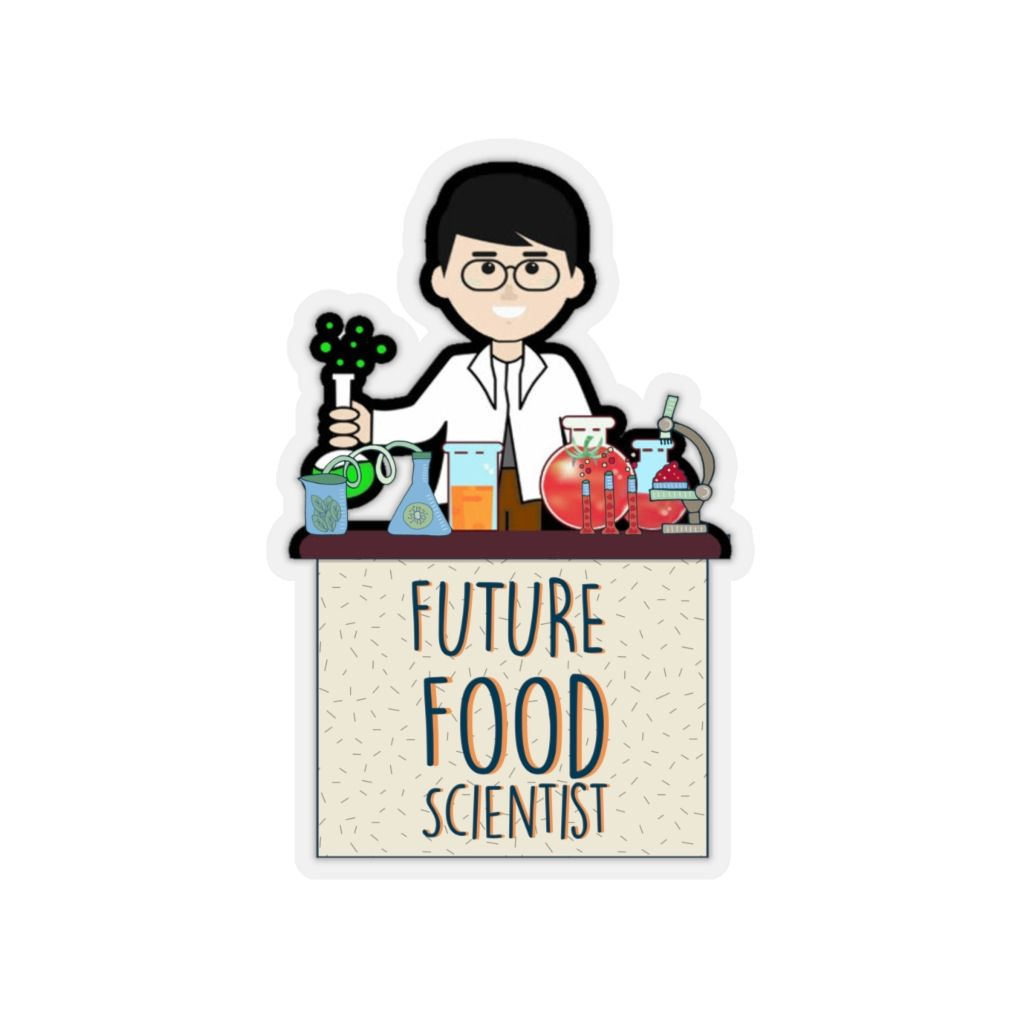 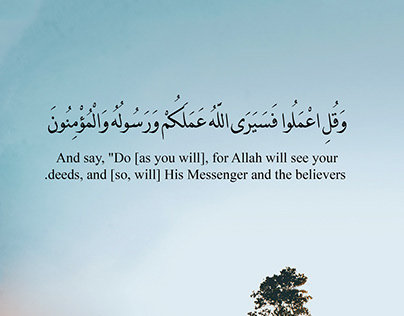 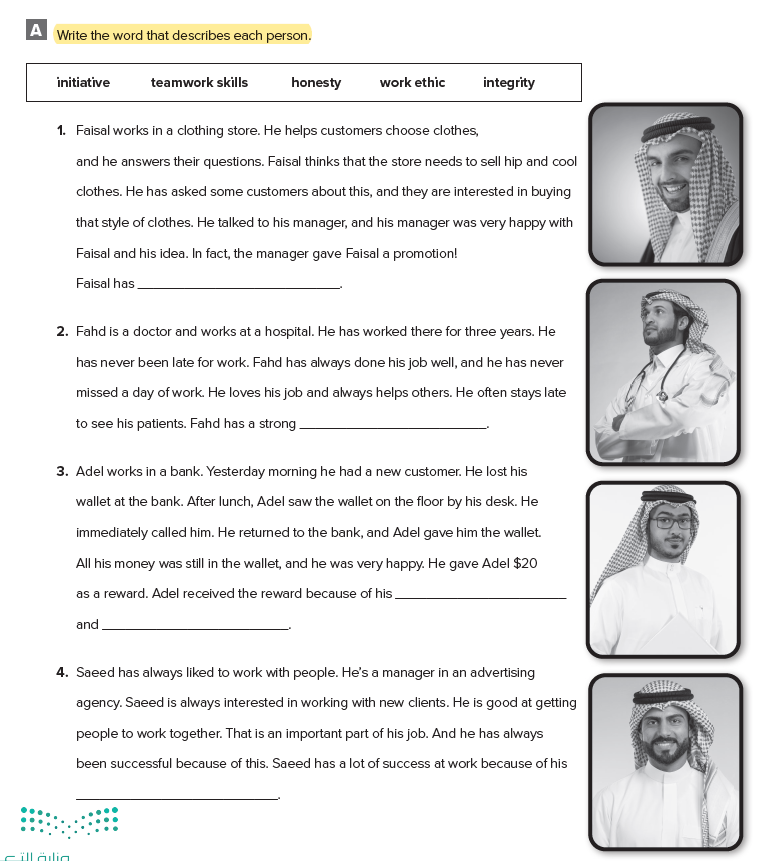 Homework
Workbook p.( 89 ), 
exercise ( A)
Thanks!
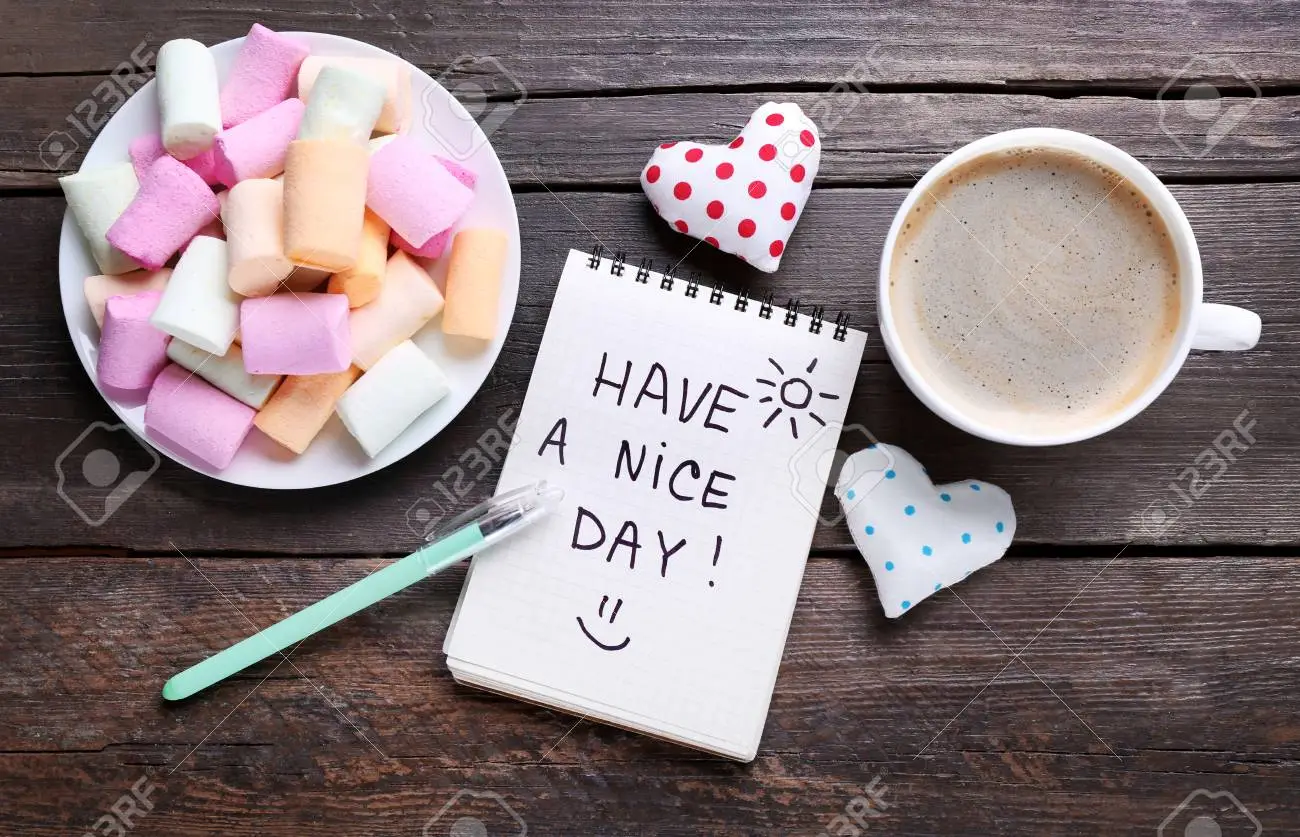